System for Transparent Allocation of Resources: STAR
GEF Expanded Constituency Workshop

Colombo, Sri Lanka
March 17-18, 2015
Background
The current mechanism by which GEF resources are allocated to countries in three focal areas – Biodiversity, Climate Change, and Land Degradation

The Resource Allocation Framework (RAF) was the first PBA for the GEF and adopted for GEF-4

The STAR updated the RAF and was implemented for GEF-5

The STAR was recently updated for GEF-6
Objectives
STAR aims to allocate scarce GEF  resources within and among focal areas in order to:

maximise impact on the global environment
promote sound environmental policies and practices
meet convention requirements
match country driven priorities
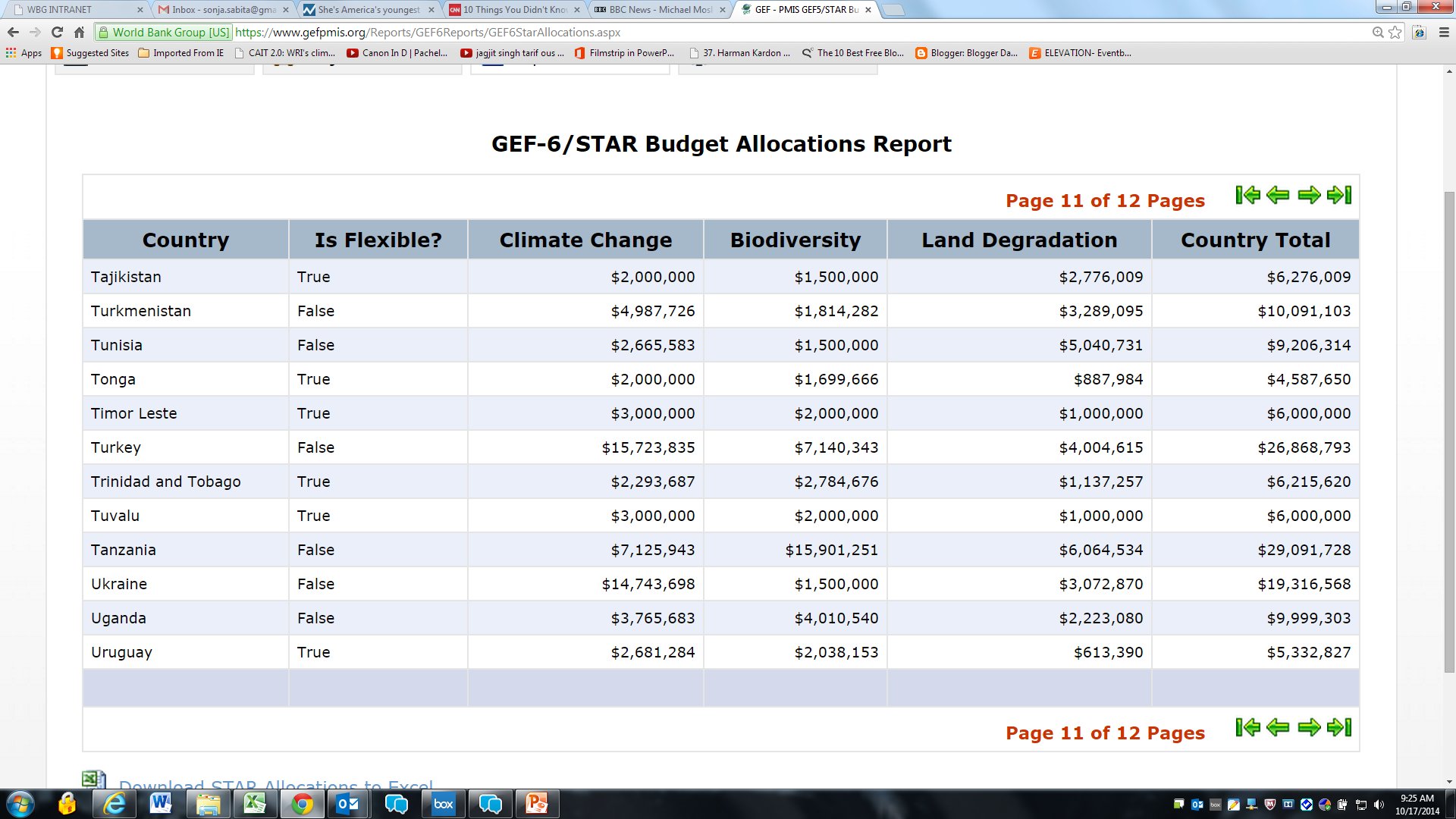 Calculating STAR allocations
Available Focal Area Funds
The main indices
Global Benefits Index: measures a country’s relative share of GEF potential benefits that can be generated by a fixed amount of resource input into a focal area

Country Performance Index: measures a country’s performance and capacity to deliver potential global environmental benefits 

GDP Index: designed to increase allocation of countries with a low GDP per capita
The country score
Country Score = GBI0.8 CPI 1.0 GDP-0.08
Preliminary country allocations
Country Share = 
Country Score / Sum of Country Scores for all eligible countries

Preliminary Allocation = 
Country Share * Available Focal Area Funds
Floors and Ceilings
Final allocations
Adjustments for floors and ceilings mean there is a surplus or deficit relative to the preliminary allocation

This is then allocated among countries using the country scores

Process iterates until the full amount has been allocated among countries
Flexibilities and marginal adjustment
Flexibilities relate to the utilization(not allocation) of GEF resources
Countries are allowed to adjust their focal area allocations (but not their total envelope)
Approximate Calculation: Trinidad and Tobago
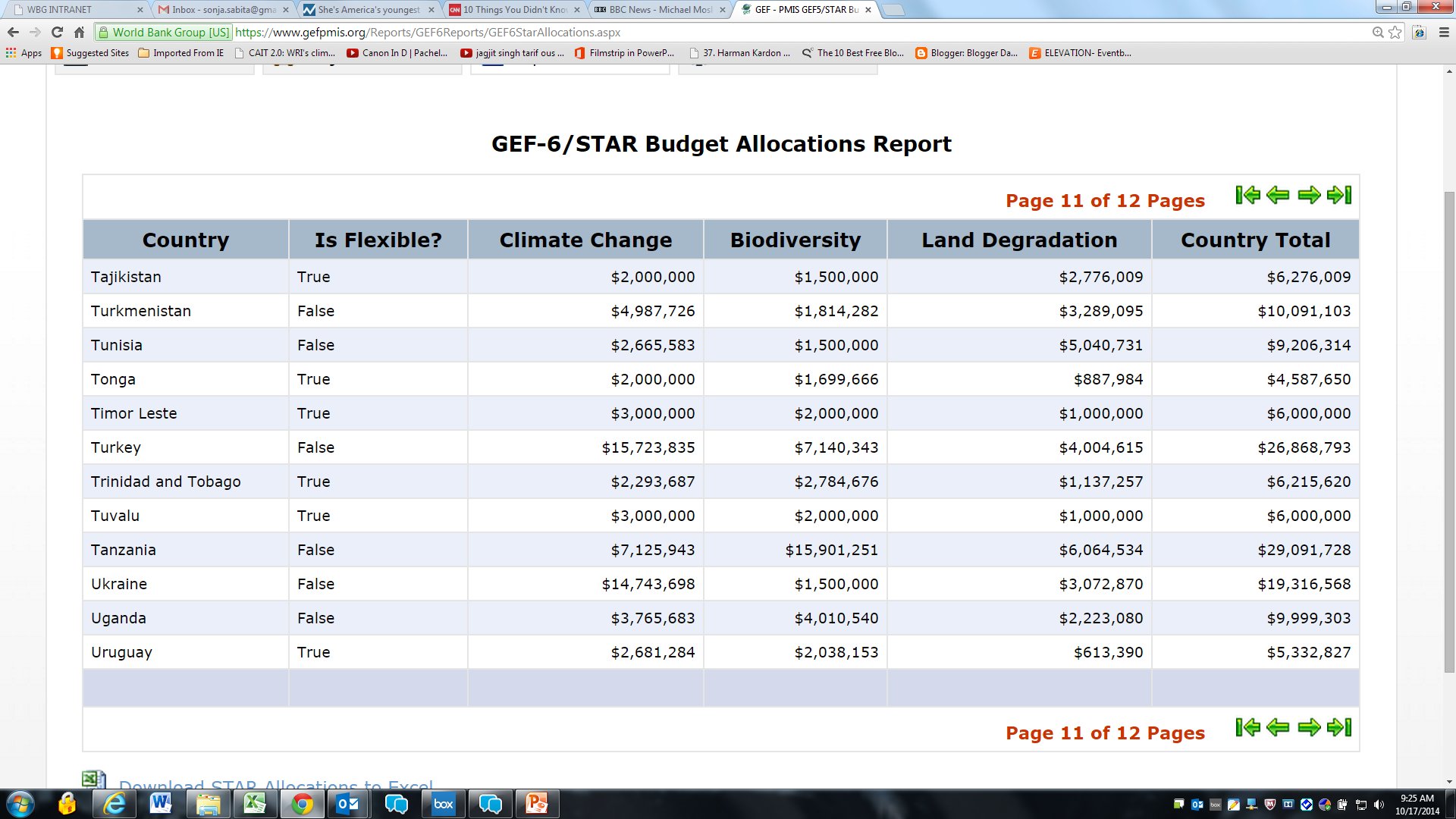 GEF 6 STAR Allocations
[Speaker Notes: This slide is modified depending on the workshop]
Thank You
Sonja S. Teelucksingh
+1 202 458 84004
steelucksingh@thegef.org